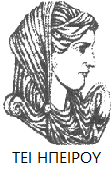 Ελληνική Δημοκρατία
Τεχνολογικό Εκπαιδευτικό Ίδρυμα Ηπείρου
Μηχανογραφημένη Λογιστική Ι
Περιεχόμενο Τιμολογίου
( Άρθρο 9 Ν. 4308/2014)
Χύτης Ευάγγελος
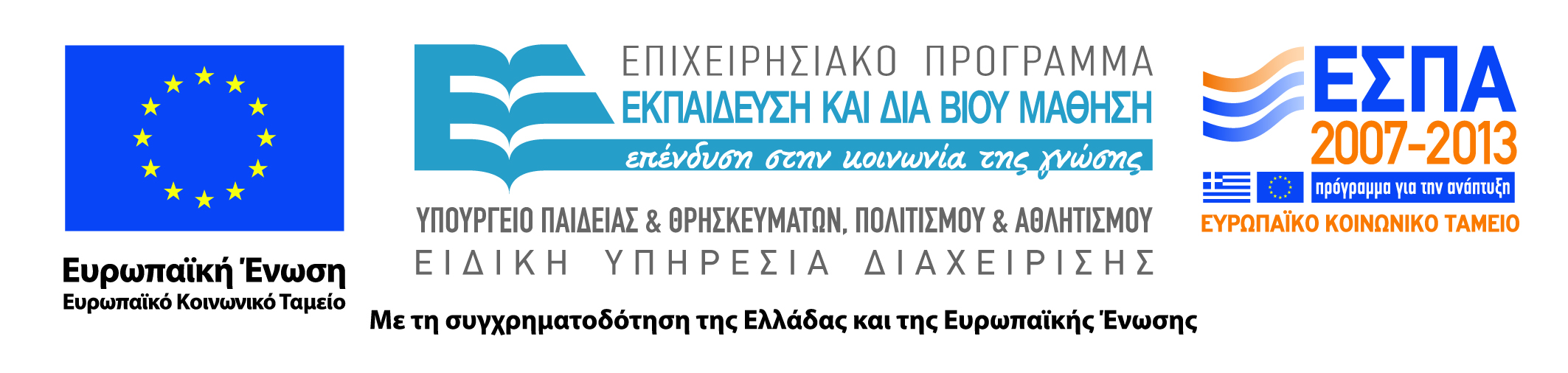 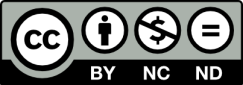 Ανοιχτά Ακαδημαϊκά Μαθήματα στο ΤΕΙ Ηπείρου
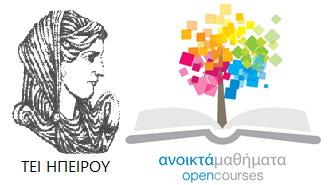 Λογιστικής και Χρηματοοικονομικής
Μηχανογραφημένη Λογιστική Ι
Ενότητα 6: Περιεχόμενο Τιμολογίου 
(Άρθρο 9, Ν. 4308/2014)
Χύτης Ευάγγελος
Πρέβεζα, 2015
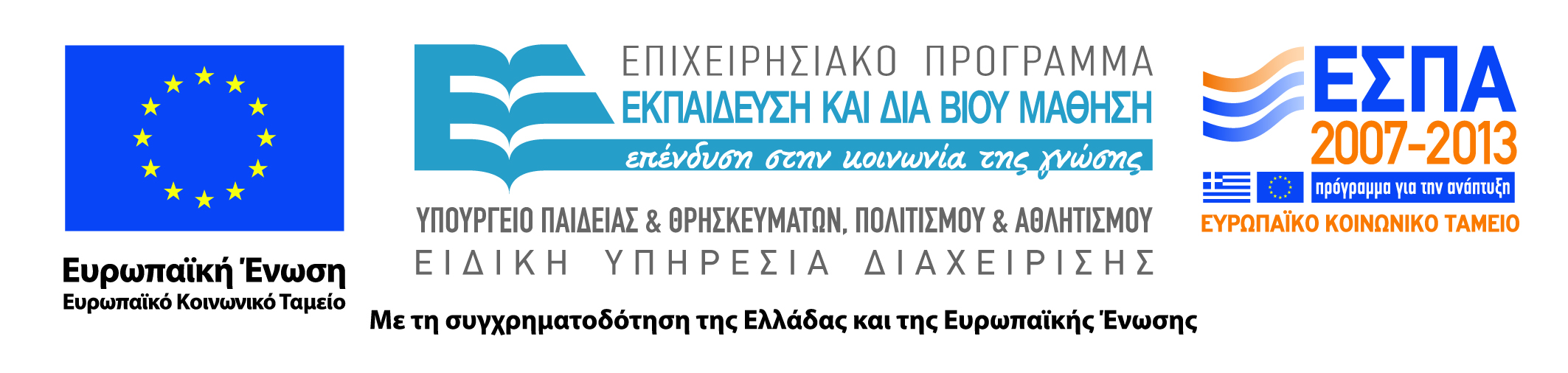 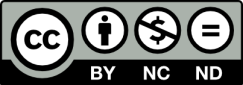 Άδειες Χρήσης
Το παρόν εκπαιδευτικό υλικό υπόκειται σε άδειες χρήσης Creative Commons. 
Για εκπαιδευτικό υλικό, όπως εικόνες, που υπόκειται σε άλλου τύπου άδειας χρήσης, η άδεια χρήσης αναφέρεται ρητώς.
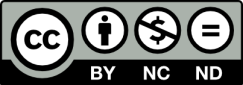 3
Χρηματοδότηση
Το έργο υλοποιείται στο πλαίσιο του Επιχειρησιακού Προγράμματος «Εκπαίδευση και Δια Βίου Μάθηση» και συγχρηματοδοτείται από την Ευρωπαϊκή Ένωση (Ευρωπαϊκό Κοινωνικό Ταμείο) και από εθνικούς πόρους.
Το έργο «Ανοικτά Ακαδημαϊκά Μαθήματα στο TEI Ηπείρου» έχει χρηματοδοτήσει μόνο τη αναδιαμόρφωση του εκπαιδευτικού υλικού.
Το παρόν εκπαιδευτικό υλικό έχει αναπτυχθεί στα πλαίσια του εκπαιδευτικού έργου του διδάσκοντα.
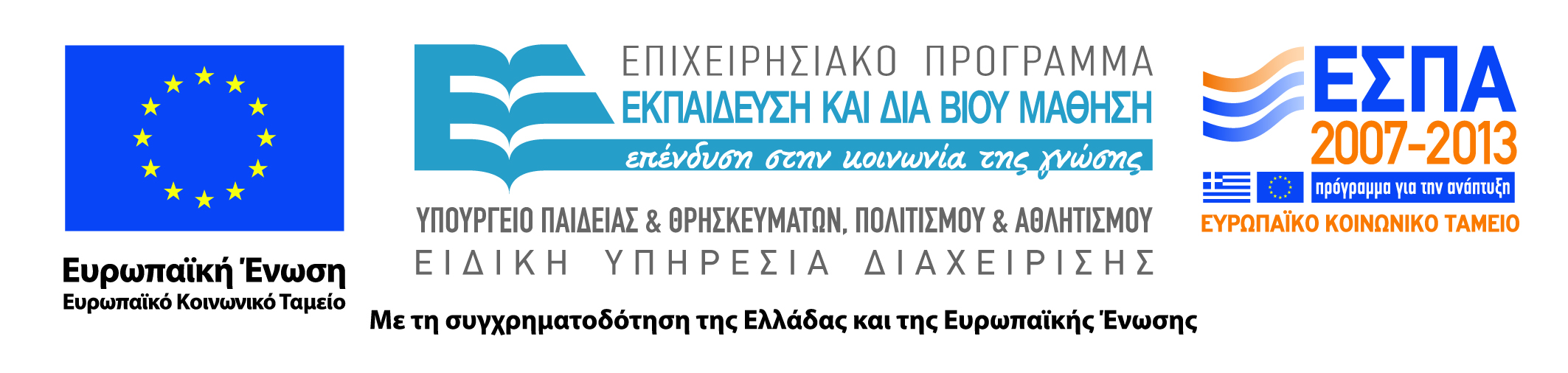 Σκοποί  ενότητας
Η ενότητα αυτή έχει ως στόχο να μελετήσει την μορφή του περιεχομένου του τιμολογίου πώλησης.
5
Περιεχόμενο τιμολογίου
1. Το τιμολόγιο φέρει υποχρεωτικά τις ακόλουθες ενδείξεις: 
α) Την ημερομηνία έκδοσης του τιμολογίου. 
β) Τον αύξοντα αριθμό, για μία ή περισσότερες σειρές τιμολογίων, ο οποίος χαρακτηρίζει το τιμολόγιο με μοναδικό τρόπο. 
γ) Τον (Α.Φ.Μ.), με βάση τον οποίο ο πωλητής πραγματοποίησε την παράδοση των αγαθών ή την παροχή των υπηρεσιών.
6
Περιεχόμενο τιμολογίου..
δ) Τον Α.Φ.Μ. του πελάτη, με βάση τον οποίο έλαβε χώρα η παράδοση των αγαθών ή η παροχή των υπηρεσιών. 
ε) Την πλήρη επωνυμία και την πλήρη διεύθυνση πωλητή και πελάτη που αποκτά τα αγαθά ή λαμβάνει τις υπηρεσίες. 
στ) Την ποσότητα και το είδος των παραδιδόμενων αγαθών ή την έκταση και το είδος των παρεχόμενων υπηρεσιών, εκτός εάν η έκταση και το είδος των παρεχόμενων υπηρεσιών προκύπτει από άλλα έγγραφα στα οποία παραπέμπει το τιμολόγιο.
7
Περιεχόμενο τιμολογίου..
ζ) Την ημερομηνία κατά την οποία πραγματοποιήθηκε ή ολοκληρώθηκε η παράδοση αγαθών ή η παροχή υπηρεσιών, εφόσον η ημερομηνία αυτή δεν συμπίπτει με την ημερομηνία έκδοσης του τιμολογίου.
η) Την αξία αγαθών ή υπηρεσιών ανά συντελεστή Φ.Π.Α., την αξία που απαλλάσσεται Φ.Π.Α., την αξία μονάδας αγαθού ή υπηρεσίας χωρίς Φ.Π.Α., καθώς και την αξία κάθε έκπτωσης ή επιστροφής, εάν δεν συμπεριλαμβάνονται στην τιμή μονάδας. 
θ) Το συντελεστή Φ.Π.Α. που εφαρμόζεται.
8
Περιεχόμενο τιμολογίου..
ι) Το ποσό του οφειλόμενου Φ.Π.Α., εκτός εάν εφαρμόζεται ειδικό καθεστώς σύμφωνα με το οποίο η πληροφορία αυτή παραλείπεται. 
ια) Τον όρο «Αυτο-τιμολόγηση», όταν το τιμολόγιο εκδίδεται από τον λήπτη των αγαθών ή των υπηρεσιών. 
ιβ) Όταν η πράξη απαλλάσσεται από Φ.Π.Α., η διάταξη της εθνικής νομοθεσίας (νόμος 2859/2000) ή η διάταξη της Οδηγίας 2006/112/ΕΚ ή άλλη διάταξη, σύμφωνα με την οποία η παράδοση αγαθών ή η παροχή υπηρεσιών απαλλάσσεται από το φόρο αυτό.
9
Περιεχόμενο τιμολογίου (Λήπτης)
ιγ) Όταν ο λήπτης είναι υπόχρεος καταβολής του Φ.Π.Α., η αναφορά «Αντίστροφη επιβάρυνση». 
ιδ) Επί ενδοκοινοτικής παράδοσης ενός καινούργιου μεταφορικού μέσου, τα στοιχεία που προβλέπονται από την ισχύουσα νομοθεσία περί Φ.Π.Α., βάσει της οδηγίας 2006/112/ΕΚ. 
ιε) Όταν εφαρμόζεται το καθεστώς του περιθωρίου κέρδους των πρακτορείων ταξιδιών, η αναφορά «Καθεστώς περιθωρίου – Ταξιδιωτικά πρακτορεία».
10
Τιμολόγιο & Ειδικά Καθεστώτα
ιστ) Ο όρος «Καθεστώς περιθωρίου – Μεταχειρισμένα αγαθά» ή «Καθεστώς περιθωρίου – Έργα τέχνης» ή «Καθεστώς περιθωρίου – Αντικείμενα συλλεκτικής και αρχαιολογικής αξίας», όταν εφαρμόζεται ένα από τα ειδικά καθεστώτα που ισχύουν στον τομέα των μεταχειρισμένων αγαθών και των αντικειμένων καλλιτεχνικής, συλλεκτικής και αρχαιολογικής αξίας, αντίστοιχα. 
ιζ) Όταν ο υπόχρεος στο Φ.Π.Α. είναι φορολογικός αντιπρόσωπος, κατά την έννοια της ισχύουσας νομοθεσίας περί Φ.Π.Α. και της σχετικής Οδηγίας 2006/112/ΕΚ τα πλήρη στοιχεία του προσώπου, καθώς και τον Αριθμό Φορολογικού Μητρώου (Α.Φ.Μ.) αυτού.
11
Περιεχόμενο τιμολογίου..
ΕΡΜΗΝΕΙΑ ΠΟΛ 1003
9.1.1 Η παράγραφος αυτή (στοιχεία α έως ιζ) καθορίζει το υποχρεωτικό από την Οδηγία 2006/112/ΕΕ περιεχόμενο του τιμολογίου. Σημειώνεται ότι, με τις διατάξεις του στοιχείου (στ) της παραγράφου αυτής παρέχεται η δυνατότητα μη αναγραφής στο τιμολόγιο του είδους και της έκτασης των παρεχόμενων υπηρεσιών, υπό την προϋπόθεση ότι οι ενδείξεις αυτές προκύπτουν από άλλα έγγραφα, όπως είναι οι τυχόν καταρτισθείσες συμβάσεις, συμφωνητικά, καθώς και λοιπά έγγραφα στα οποία παραπέμπει το τιμολόγιο.
12
Περιεχόμενο τιμολογίου..Πρατήρια καυσίμων
9.1.2 Στα στοιχεία που εκδίδουν τα πρατήρια υγρών καυσίμων για χονδρικές πωλήσεις βενζίνης, πετρελαίου κίνησης και υγραερίου αξίας μέχρι (300) ευρώ ......
ΜΠΟΡΕΙ να αναγράφεται ο αριθμός κυκλοφορίας του μέσου μεταφοράς, αντί του Α.Φ.Μ. του πελάτη, και της πλήρη επωνυμίας  και διεύθυνσης του  πωλητή και του πελάτη  - που προβλέπεται στις περιπτώσεις (δ) και (ε) της παραγράφου 1 του άρθρου9. 
Με τον τρόπο αυτό διασφαλίζεται η συσχέτιση του εκδιδόμενου παραστατικού με την αγοράζουσα οντότητα και τα απαιτούμενα στοιχεία του τιμολογίου. Ο αριθμός κυκλοφορίας δύναται να αναγράφεται χειρόγραφα με υπογραφή και σφραγίδα του εκδότη, εάν δεν εκτυπώνεται από το μηχανισμό έκδοσης παραστατικών πώλησης.
13
Νόμισμα τιμολογίου και Φ.Π.Α.
2. Τα ποσά του τιμολογίου μπορεί να εκφράζονται σε οποιοδήποτε νόμισμα. Το ποσό Φ.Π.Α. του τιμολογίου εκφράζεται στο εθνικό νόμισμα. 
9.2.1 Η παράγραφος αυτή παρέχει τη δυνατότητα έκφρασης των σχετικών ποσών που αναγράφονται στο τιμολόγιο σε οποιοδήποτε νόμισμα, εκτός του ποσού που αναφέρεται στο Φ.Π.Α. το οποίο εκφράζεται και στο εθνικό νόμισμα, ανεξάρτητα εάν αυτά αφορούν συναλλαγές στο εσωτερικό της χώρας ή με το εξωτερικό.(ΕΡΜΗΝΕΙΑ ΠΟΛ 1003)
14
Διαφορά  ημερομηνίας ....παράδοσης- έκδοσης
9.2.2 Ιδιαίτερα, με την παράγραφο 1.ζ ορίζεται ότι επί του τιμολογίου, μεταξύ άλλων, αναγράφεται και η ημερομηνία παράδοσης των αγαθών ή της παροχής υπηρεσιών, όταν δεν συμπίπτει με την ημερομηνία έκδοσης του τιμολογίου. Με αυτόν τον τρόπο δημιουργείται τεκμήριο για την εφαρμογή της αρχής του δεδουλευμένου.(ΕΡΜΗΝΕΙΑ ΠΟΛ 1003)
15
Τιμολόγιο & υπογραφή ...
3. Το τιμολόγιο δεν απαιτείται να φέρει υπογραφή
Σύμφωνα με την Οδηγία 2006/112/ΕΕ, το τιμολόγιο δεν απαιτείται να φέρει την υπογραφή του εκδότη.
 Ωστόσο, η υπογραφή του εκδότη επί του τιμολογίου μπορεί να απαιτείται από άλλη νομοθεσία ή να είθισται ως καθιερωμένη επιχειρηματική πρακτική. (9.3.1-ΕΡΜΗΝΕΙΑ ΠΟΛ 1003)
16
Βιβλιογραφία
Στεφάνου Κωνσταντίνος (2013), Λογιστική και Εμπορική Διαχείριση με Ηλεκτρονικούς Υπολογιστές, εκδόσεις Στεφάνου Κωνσταντίνος,
Δρ. Νικόλαος Δ. Καρτάλης (2012), Μηχανογραφημένη Λογιστική, Εκδόσεις Καρτάλης Νικόλαος,
Δ. Γκίνογλου, Π. Ταχυνάκης, Ν. Πρωτοψάλτης (2004), Λογιστικά Πληροφοριακά Συστήματα Μηχανογραφημένη Λογιστική, εκδόσεις Εκδοτική Rosili Εμπορική – Μ.ΕΠΕ,
Αθανασίου Δημήτριος (2015), Η σύγχρονη μηχανογραφική οργάνωση επιχειρήσεων, εκδόσεις Μούργκος Ιωάννης,
Ν. 4308/2014 «Eλληνικά Λογιστικά Πρότυπα, συναφείς ρυθμίσειςκαι άλλες διατάξεις » , ΦΕΚ  251/ τ. Α΄ /24-11-2014,
ΠΟΛ. 1003/2015: Παροχή οδηγιών για την εφαρμογή του ν. 4308/2014 (ΦΕΚ Α΄ 251) περί των «Ελληνικών Λογιστικών Προτύπων, συναφείς ρυθμίσεις και άλλες διατάξεις,
Λογιστική  Οδηγία Εφαρμογής του Νόμου 4308/2014 «Ελληνικά Λογιστικά Πρότυπα, συναφείς ρυθμίσεις και άλλες διατάξεις», Επιτροπή  Λογιστικής Τυποποίησης και Ελέγχων ,
Βιβλιογραφία
www.elte.org.gr,

Κ. Καραμάνης και Π.Βρουστούρης (2015), « Λογιστική Οργάνωση στα Πλαίσια των Ε.Λ.Π. – Πρακτικό βοήθημα για τον Λογιστή », Εκδόσεις ΜΕΝΙΠΠΟΣ Ε.Π.Ε.
18
Σημείωμα Αναφοράς
Χύτης Ε. (2015) Μηχανογραφημένη Λογιστική Ι. ΤΕΙ Ηπείρου. Διαθέσιμο από:
http://oc-web.ioa.teiep.gr/OpenClass/courses/LOGO125/
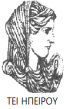 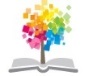 19
ΔΙΑΤΑΡΑΧΕΣ ΦΩΝΗΣ, Ενότητα 0, ΤΜΗΜΑ ΛΟΓΟΘΕΡΑΠΕΙΑΣ, ΤΕΙ ΗΠΕΙΡΟΥ - Ανοιχτά Ακαδημαϊκά Μαθήματα στο ΤΕΙ Ηπείρου
Σημείωμα Αδειοδότησης
Το παρόν υλικό διατίθεται με τους όρους της άδειας χρήσης Creative Commons Αναφορά Δημιουργού-Μη Εμπορική Χρήση-Όχι Παράγωγα Έργα 4.0 Διεθνές [1] ή μεταγενέστερη. Εξαιρούνται τα αυτοτελή έργα τρίτων π.χ. φωτογραφίες, Διαγράμματα κ.λ.π., τα οποία εμπεριέχονται σε αυτό και τα οποία αναφέρονται μαζί με τους όρους χρήσης τους στο «Σημείωμα Χρήσης Έργων Τρίτων».
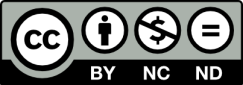 Ο δικαιούχος μπορεί να παρέχει στον αδειοδόχο ξεχωριστή άδεια να  χρησιμοποιεί το έργο για εμπορική χρήση, εφόσον αυτό του  ζητηθεί.
[1]
http://creativecommons.org/licenses/by-nc-nd/4.0/deed.el
Τέλος Ενότητας
Επεξεργασία: Βαφειάδης Νικόλαος
Πρέβεζα, 2015
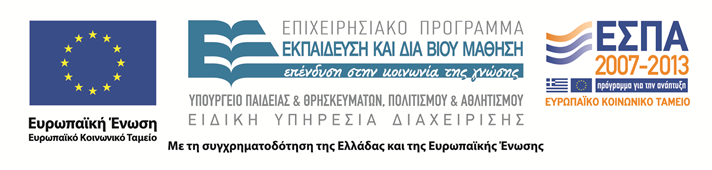 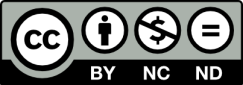 Σημειώματα
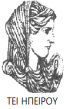 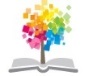 22
ΔΙΑΤΑΡΑΧΕΣ ΦΩΝΗΣ, Ενότητα 0, ΤΜΗΜΑ ΛΟΓΟΘΕΡΑΠΕΙΑΣ, ΤΕΙ ΗΠΕΙΡΟΥ - Ανοιχτά Ακαδημαϊκά Μαθήματα στο ΤΕΙ Ηπείρου
Διατήρηση Σημειωμάτων
Οποιαδήποτε  αναπαραγωγή ή διασκευή του υλικού θα πρέπει  να συμπεριλαμβάνει:

το Σημείωμα Αναφοράς
το  Σημείωμα Αδειοδότησης
τη Δήλωση Διατήρησης Σημειωμάτων
το Σημείωμα Χρήσης Έργων Τρίτων (εφόσον υπάρχει) 

μαζί με τους συνοδευόμενους υπερσυνδέσμους.
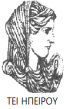 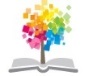 23
ΔΙΑΤΑΡΑΧΕΣ ΦΩΝΗΣ, Ενότητα 0, ΤΜΗΜΑ ΛΟΓΟΘΕΡΑΠΕΙΑΣ, ΤΕΙ ΗΠΕΙΡΟΥ - Ανοιχτά Ακαδημαϊκά Μαθήματα στο ΤΕΙ Ηπείρου
Τέλος Ενότητας
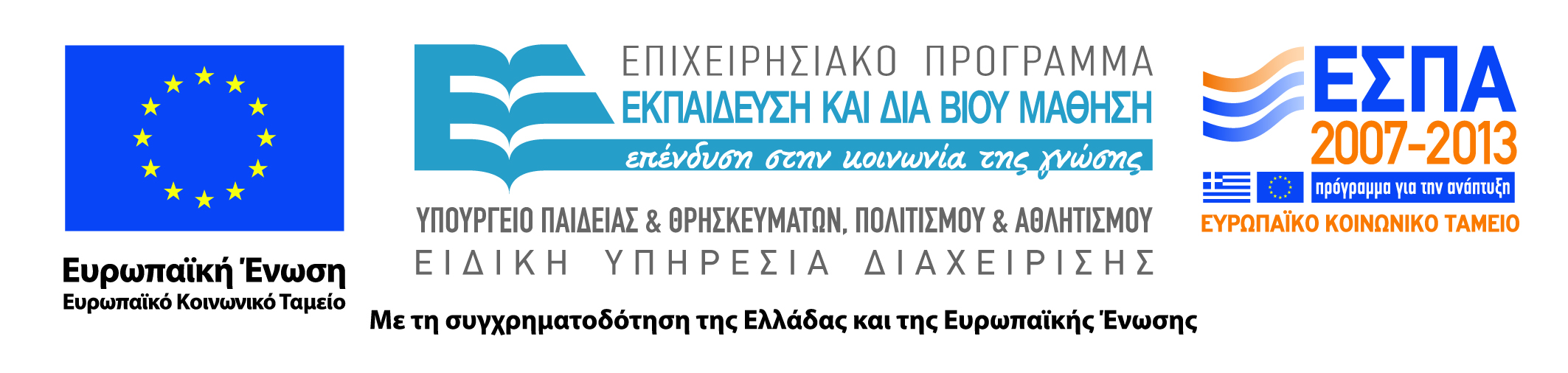 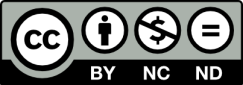